DEPARTAMENTO DE CIENCIAS DE LA VIDA Y LA AGRICULTURA 
CARRERA DE INGENIERÍA EN BIOTECNOLOGÍA

TRABAJO DE TITULACIÓN, PREVIO A LA OBTENCIÓN DEL TÍTULO DE INGENIERÍA EN BIOTECNOLOGÍA
“Evaluación del potencial probiótico de un suplemento alimenticio de Kombucha (Manchurian fungus) y Kéfir en la tasa de crecimiento y salud intestinal de pollos Broiler”
Autor: Lema Paucar Ana Gabriela
Director: Ing. Rafael Vargas, M Sc.

Sangolquí 2020
INTRODUCCIÓN
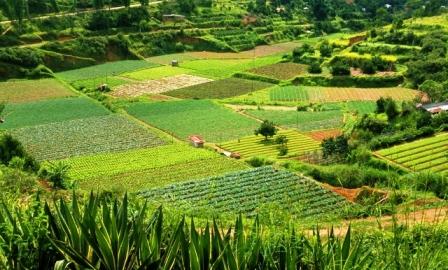 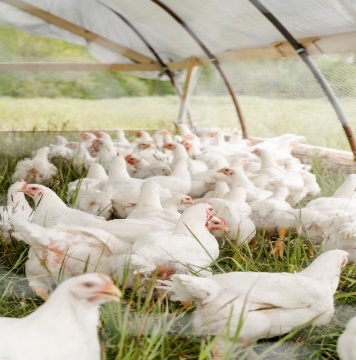 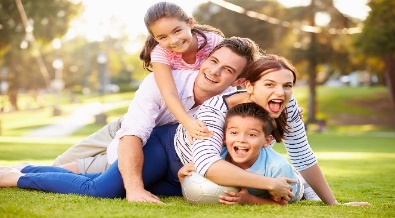 Tomado de: https://n9.cl/8cpx
Tomado de: https://n9.cl/sh9f5
Tomada de: https://n9.cl/jnfd
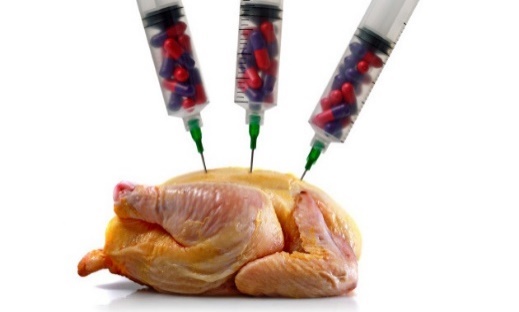 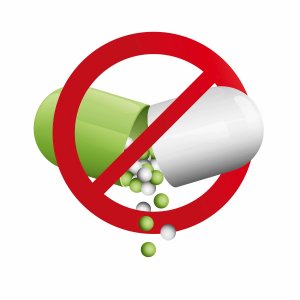 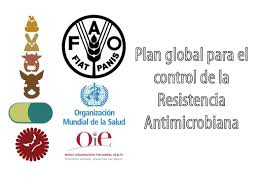 Tomado de: https://n9.cl/wqjv
Tomado de: https://n9.cl/vxy4
Tomado de: https://n9.cl/zb4n
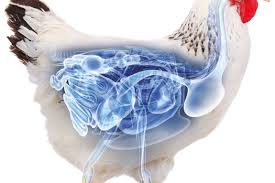 Mecanismos de acción
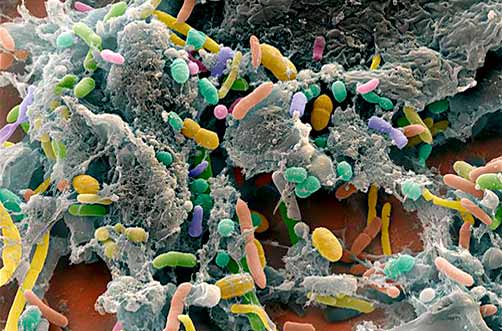 Tomado de:https://n9.cl/khvm
Tomado de:https://n9.cl/a5ye
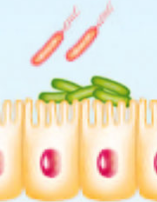 Tomado de:https://n9.cl/zkq9l
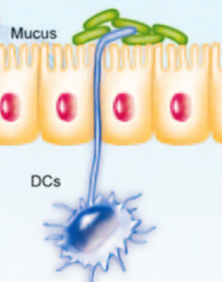 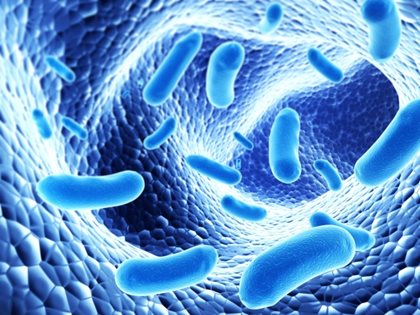 Tomado de:https://n9.cl/zkq9l
Tomado de: https://n9.cl/841v
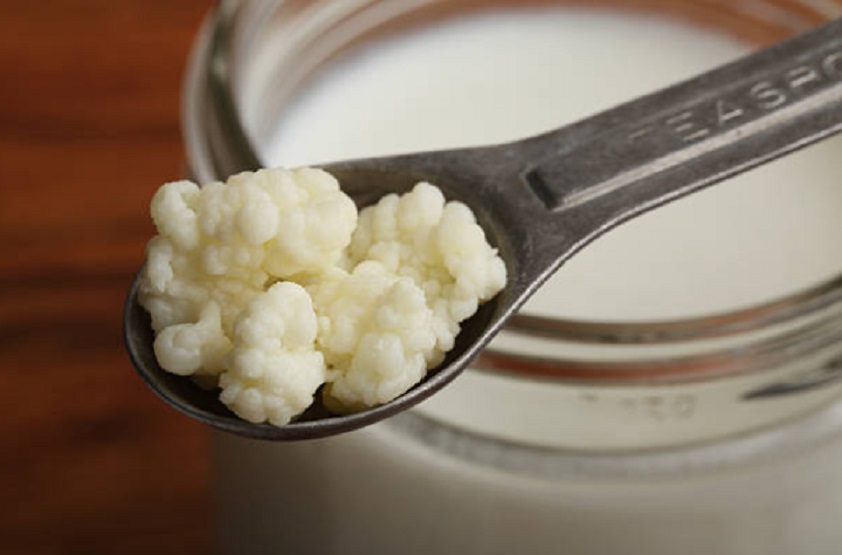 https://n9.cl/ld7ty
KOMBUCHA
Bebida de té fermentado de un sabor ligeramente ácido y refrescante. 
En general, tiene un pH bajo entre 2.5-3.5.
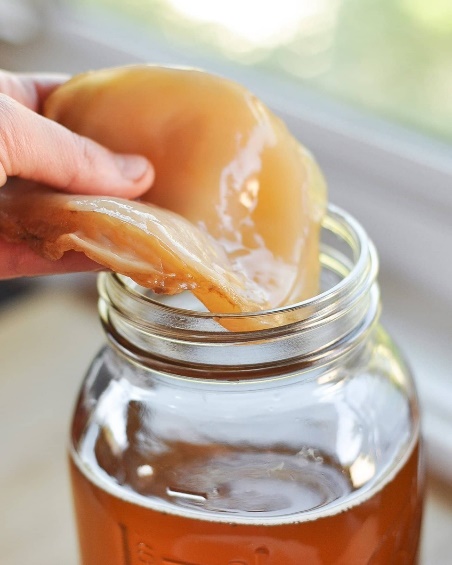 Se produce por la fermentación de un cultivo simbiótico de bacterias: ácido acéticas (70%), ácido lácticas y levaduras que se encuentran en una capa de  celulosa.
Actividad antimicrobiana contra: Campylobacter jejuni, Staphylococcus aureus, Helicobacter pylori, Salmonella spp., Shigella sonnei, Escherichia coli, Yersinia enterocolitica
https://n9.cl/bt43
OBJETIVOS
OBJETIVO GENERAL

Evaluar el potencial probiótico de un suplemento alimenticio de Kombucha (Manchurian fungus) y Kéfir en la tasa de crecimiento y salud intestinal de pollos Broiler.
OBJETIVOS
OBJETIVOS ESPECÍFICOS

Estandarizar el tiempo de fermentación y pH del suplemento alimenticio elaborado a partir de Kombucha y Kéfir. 
Determinar los parámetros fisicoquímicos y microbiológicos de los suplementos alimenticios.
Calcular el índice de conversión alimenticia y rendimiento de los pollos Broiler al adicionar a su dieta diaria, el suplemento alimentico de kéfir y Kombucha por 42 días.
Evaluar el efecto probiótico de Kombucha y Kéfir en la salud intestinal de pollos Broiler mediante la caracterización (peso y longitud) del intestino delgado y el recuento e identificación de microorganismos ácido lácticos y coliformes presentes en el intestino delgado y ciego.
HIPÓTESIS
METODOLOGÍA:
(Lema, 2020)
(Lema, 2020)
(Lema, 2020)
(Lema, 2020)
(Lema, 2020)
(Lema, 2020)
(Lema, 2020)
(Lema, 2020)
Arslan & Saatci, (2004)
RESULTADOS Y DISCUSIÓN:
a) Parámetros Fisicoquímicos y microbiológicos:
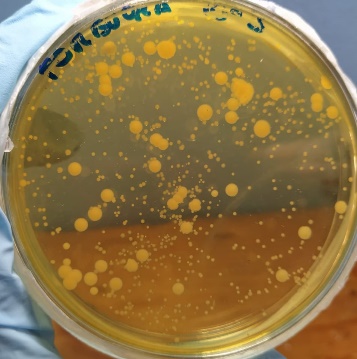 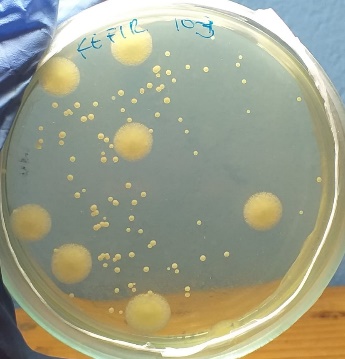 (Lema, 2020)
(Lema, 2020)
NORMA NTE INEN 1 829 1992-01: Alimentos Zootécnicos para pollos de engorde
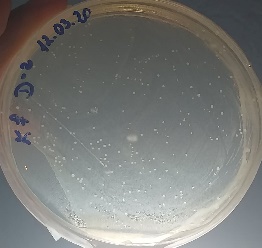 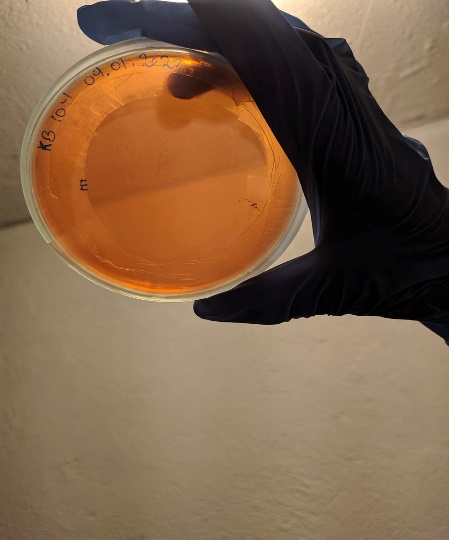 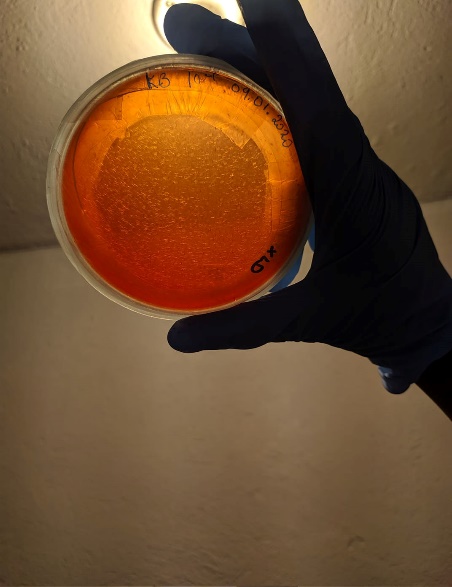 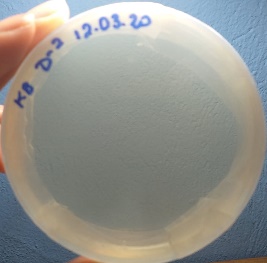 (Lema, 2020)
(Lema, 2020)
<1: No existe crecimiento de ningún microorganismo
Yang et al. (2010), Irigoyen et al. (2005), Norma INEN 2395 (2011)
b) Parámetros de rendimiento:
GANANCIA DE PESO CORPORAL
Nota. Medias con una letra común no son significativamente diferentes (p>0.05).
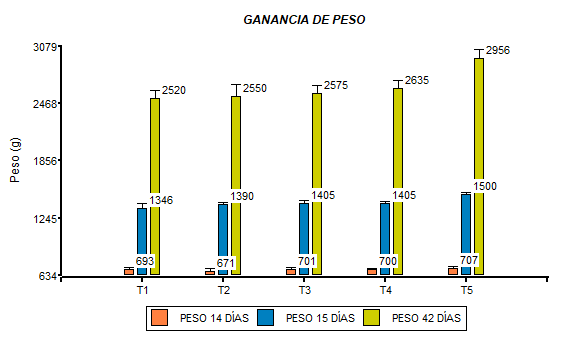 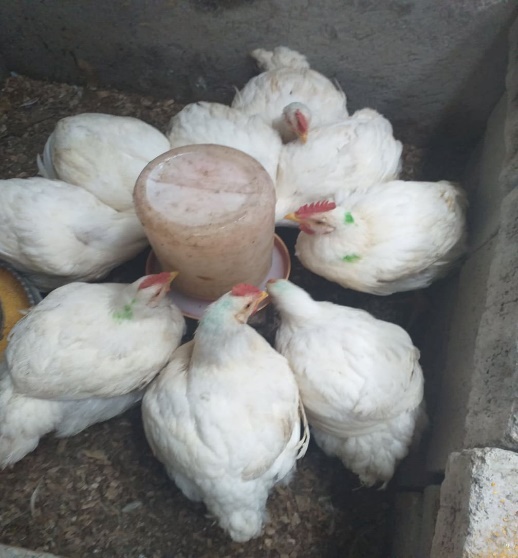 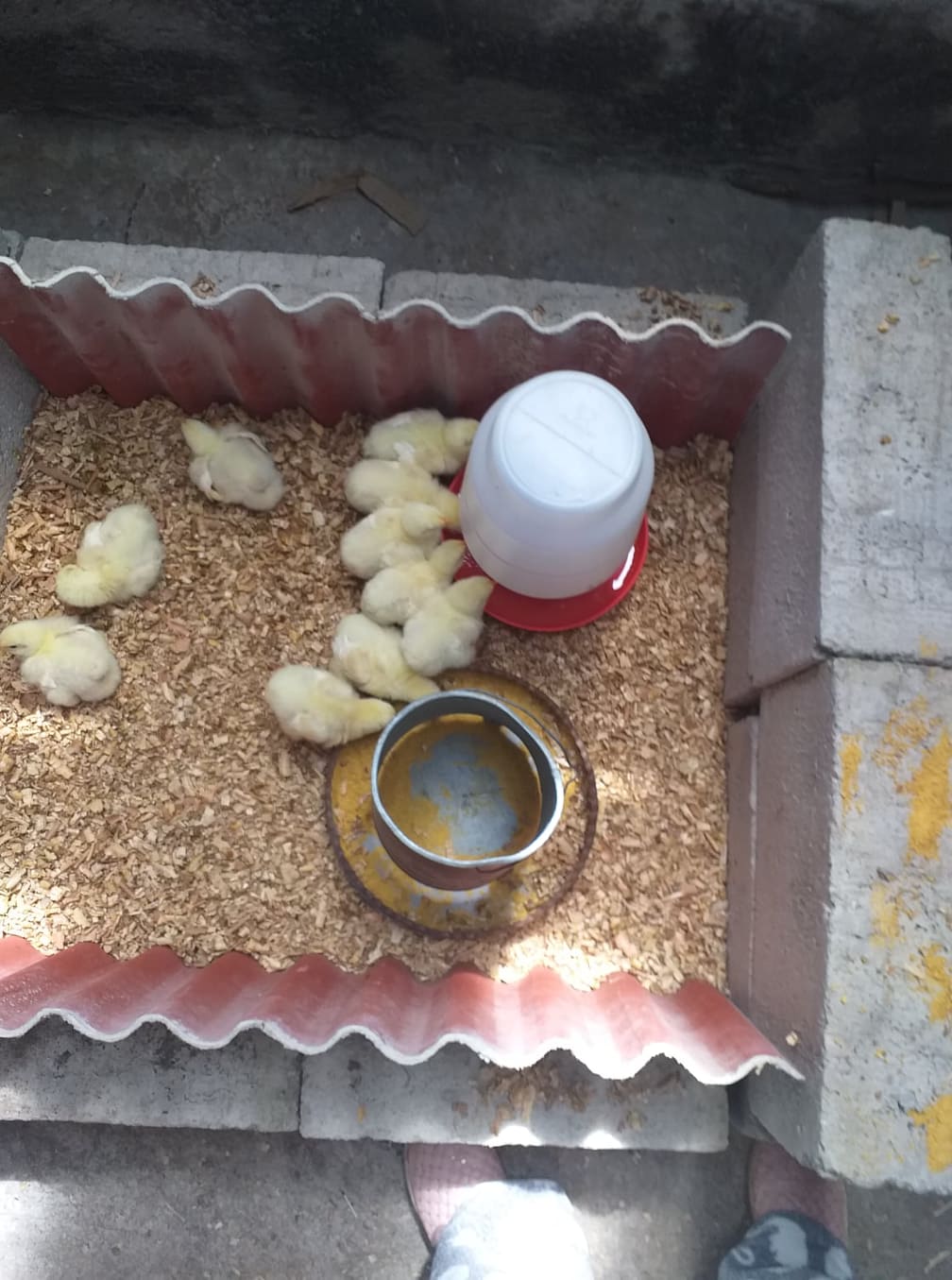 (Lema, 2020)
(Lema, 2020)
INGESTA DE ALIMENTO (g/día)
Nota. Medias con una letra común no son significativamente diferentes (p>0.05).
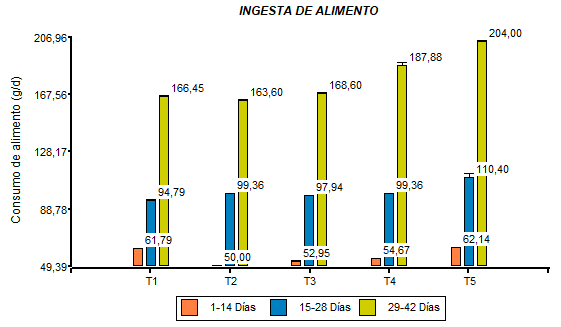 ÍNDICE DE AGUA (mL/ día)
Nota. Medias con una letra común no son significativamente diferentes (p>0.05).
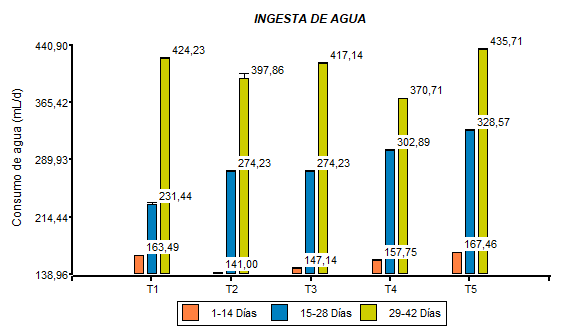 ÍNDICE DE CONVERSIÓN ALIMENTICIO
Nota. Medias con una letra común no son significativamente diferentes (p>0.05).
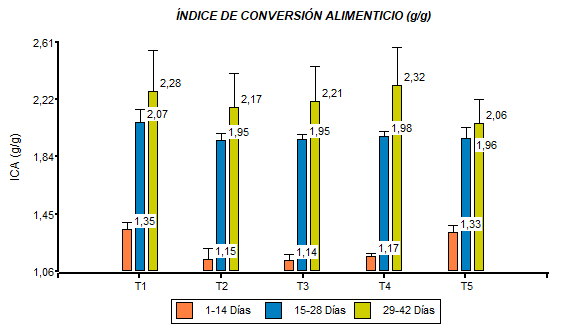 ÍNDICE DE RENDIMIENTO
Nota. Medias con una letra común no son significativamente diferentes (p>0.05).
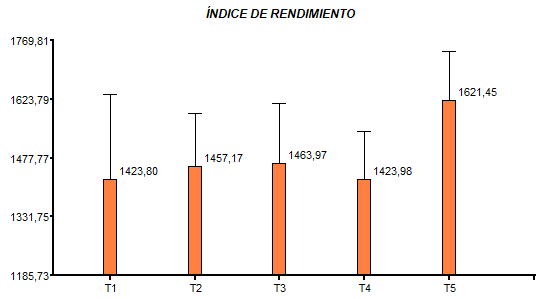 c) Características físicas del intestino delgado
Nota. Medias con una letra común no son significativamente diferentes (p>0.05).
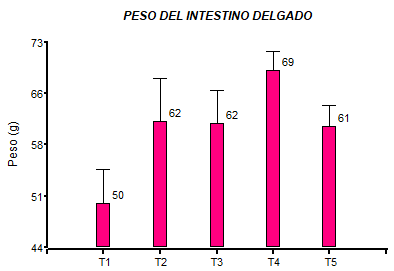 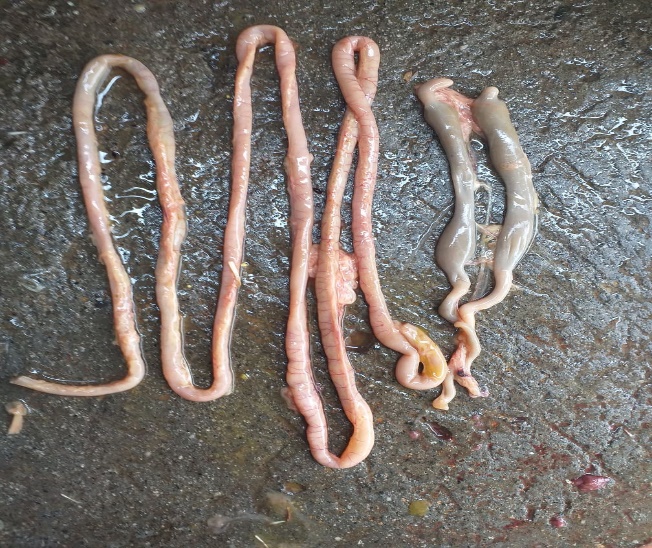 (Lema, 2020)
d) Características microbiológicas del intestino delgado y el ciego
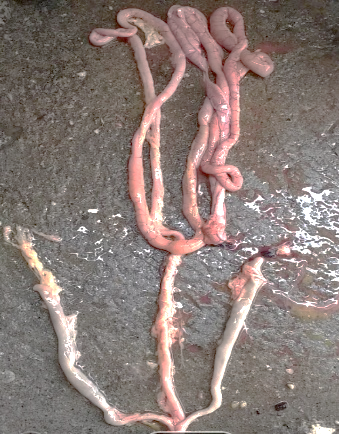 Nota. Medias con una letra común no son significativamente diferentes (p>0.05).
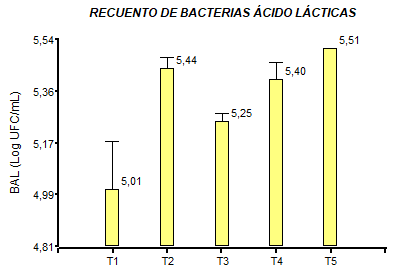 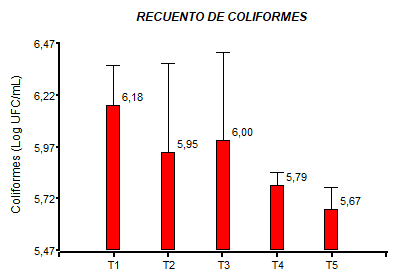 (Lema, 2020)
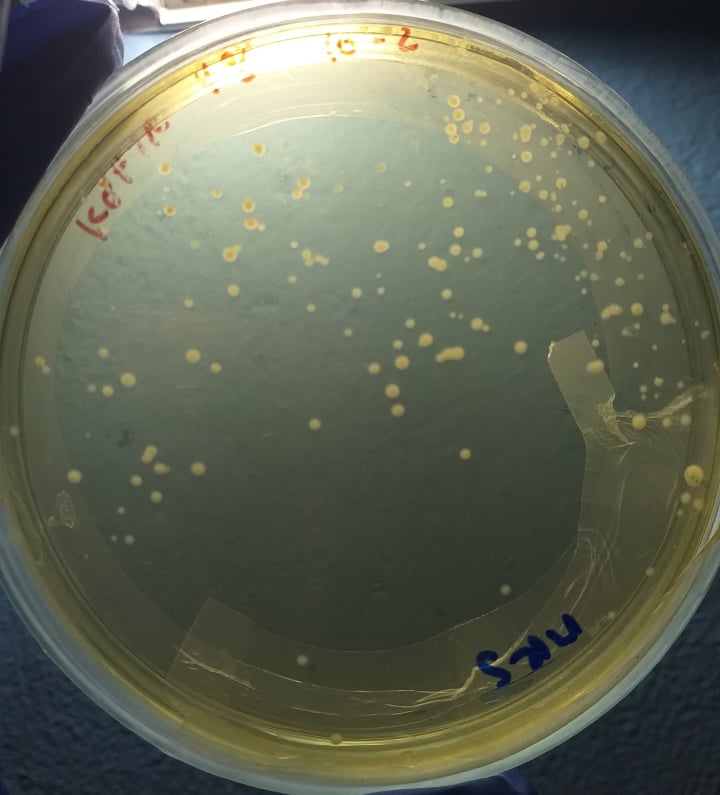 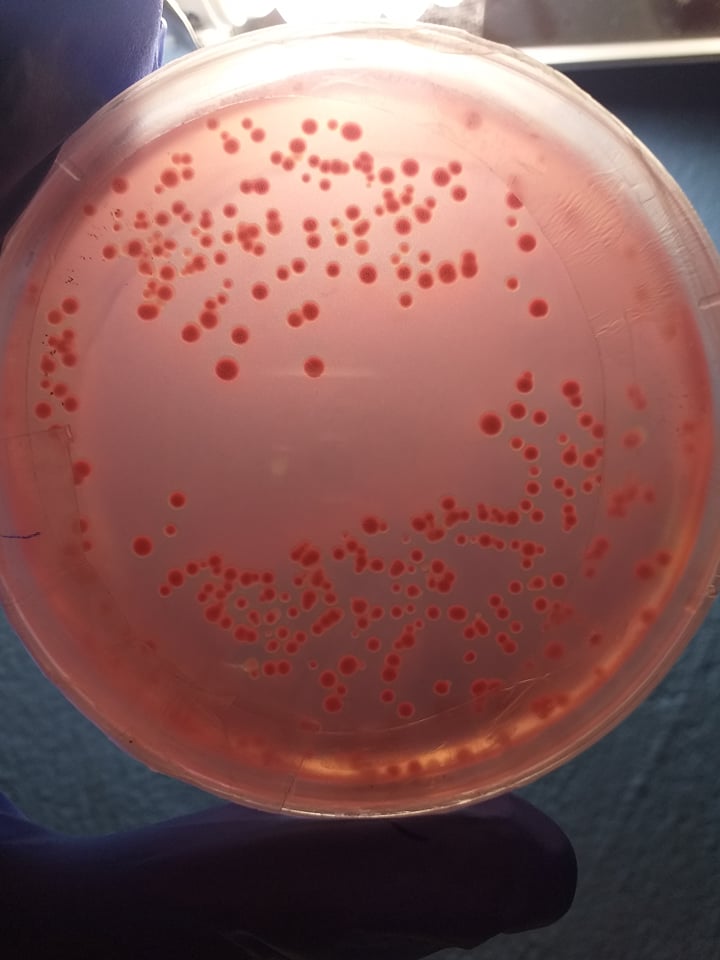 (Lema, 2020)
(Lema, 2020)
CONCLUSIONES:
Se estableció un pH estándar de 4 con un tiempo de fermentación de 2 días para la bebida de Kéfir y un pH estándar de 3 con un tiempo de fermentación de 3 días para Kombucha.

Se determinó una densidad de 0.997 g/mL y 15.7 % de sólidos solubles para Kéfir y una densidad de 0,994 g/mL y 6.1 % de sólidos solubles para Kombucha.

Las pruebas microbiológicas indicaron que Kéfir contiene 6.29 log UFC/ mL de bacterias ácido lácticas y 6.26 log UFC/mL de levaduras, mientras que Kombucha contiene 6.90 log UFC/ mL de bacterias ácido lácticas y 5.00 log UFC/mL de levaduras.

Se verificó que las bebidas fermentadas se encuentran dentro de los parámetros de calidad establecidos en la Norma INEN 1829 de Alimentos Zootécnicos para pollos de engorde, al cumplir  con los límites establecidos para coliformes, Salmonella y Shigella, Hongos y Recuento total.
CONCLUSIONES:
Los parámetros de rendimiento mostraron que la ganancia de peso corporal, ingesta de alimento y consumo de agua fue mayor al incluir Kéfir 4% en el agua de bebida de pollos de engorde, seguido de Kéfir 2%, Kombucha 4%, Kombucha 2% y control. 

El uso de Kéfir 4%, Kombucha 2% y Kéfir 2% produjo los mayores recuentos de BAL, en el intestino delgado y ciego, al presentar respectivamente 5.51, 5.44 y 5.40 log UFC/mL; sin embargo, no se encontró diferencias significativas en los recuentos de bacterias coliformes. En cuanto a las características físicas del intestino delgado el tratamiento con Kéfir 2% obtuvo el mayor peso (69 g) y longitud (1,81 m).
RECOMENDACIONES:
Suplementar a la dieta de pollos Broiler, concentraciones mayores al 4%, ya sea de Kéfir o Kombucha, para mejorar los resultados obtenidos.

Evaluar el efecto probiótico en conjunto de las bebidas de Kombucha y Kéfir en el crecimiento de pollos Broiler, aplicando diferentes concentraciones.

Realizar la identificación microbiológica del contenido intestinal para confirmar el poder antimicrobiano de  Kombucha y Kéfir, contra enteropatógenos.

Analizar las heces de  pollos de engorde en los días 1, 14, 28 y 42, para conocer los cambios que ocurren en la flora intestinal al administrar los tratamientos.

Comparar el efecto de Kéfir y de un probiótico comercial en el crecimiento y salud intestinal de pollos Broiler.

Emplear jaulas para pollos de engorde, que contenga comederos y bebederos a los costados, con lo que se evitará cualquier desperdicio de comida o bebida.
MUCHAS GRACIAS
“ Encomienda a Jehová tu camino,Y confía en él; y él hará ”

Salmo 37:5